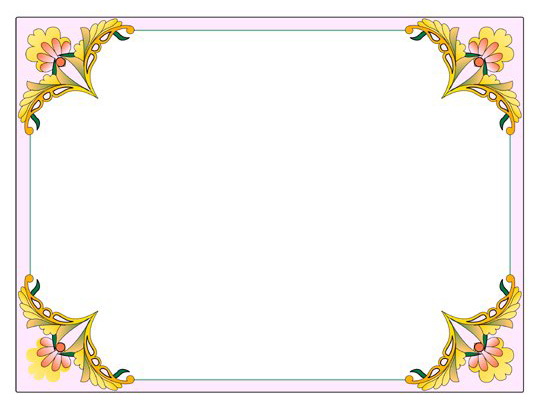 اَللّهُمَّ اَدْخِلْ عَلي أهْلِ الْقُبُورِ السُّرُورَ
اَللّهُمَّ اَغْنِ کُلَّ فَقيرٍ اَللّهُمَّ اَشْبِعْ کُلَّ جائِعٍ
اَللّهُمَّ اكْسُ کُلَّ عُرْيانٍ اَللّهُمَّ اقْضِ دَيْنَ کُلِّ مَدينٍ
اَللّهُمَّ فَرِّجْ عَنْ کُلِّ مَکْرُوبٍ اَللّهُمَّ رُدَّ کُلَّ غَريبٍ
اَللّهُمَّ فُکَّ کُلَّ اَسيرٍ
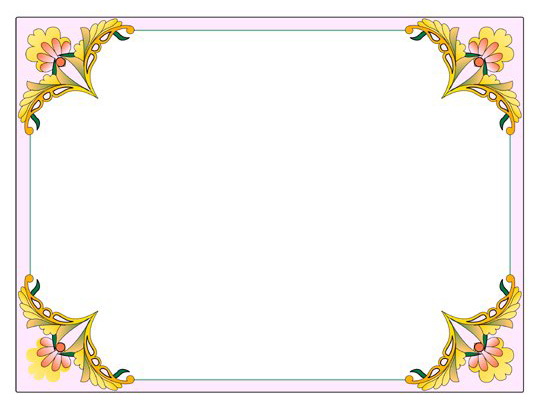 اَللّهُمَّ اَصْلِحْ کُلَّ فاسِدٍ مِنْ اُمُورِ الْمُسْلِمينَ
اَللّهُمَّ اشْفِ کُلَّ مَريضٍ اَللّهُمَّ سُدَّ فَقْرَنا بِغِناکَ اَللّهُمَّ غَيِّرْ سُوءَ حالِنا بِحُسْنِ حالِکَ اَللّهُمَّ اقْضِ عَنَّا الدَّيْنَ وَ اَغْنِنا
مِنَ الْفَقْرِ اِنَّکَ عَلي کُلِّ شَيْءٍ قَديرٌ .